Κατσίγιαννη Ιωάννα
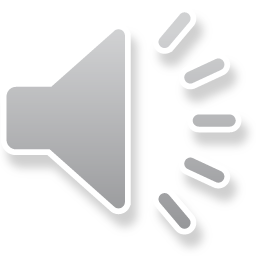 Καλέγιας Άγγελος
Καλέγιας Άγγελος
Μπούφη Πηνελόπη
Τρουπή Ιωάννα
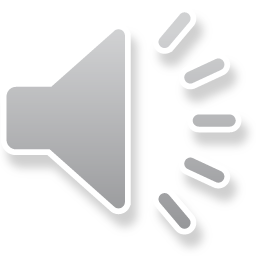